Identity and Access Management for Electric Utilities
Protect Our Power | Best Practices in Utility Cybersecurity Conference
Harry Perper (NIST NCCoE | The MITRE Corporation)January 27, 2020
harry.perper@nist.gov
[Speaker Notes: MITRE is a non-profit organization that operates federally funded research and development centers (FFRDCs)]
harry.perper@nist.gov
Foundations
Collaborative Hub 
The NCCoE assembles experts from businesses, academia, and other government agencies to work on critical national problems in cybersecurity. This collaboration is essential to exploring the widest range of concepts. 
As a part of the NIST cyberscurity portfolio, the NCCoE has access to a wealth of prodigious expertise, resources, relationships, and experience.
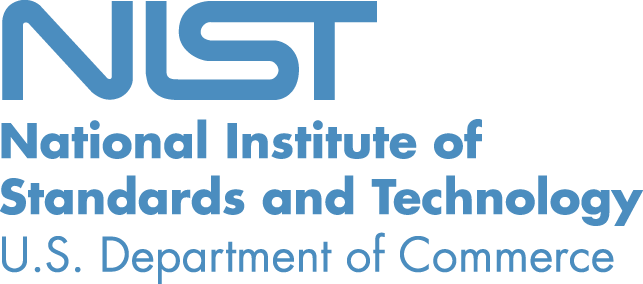 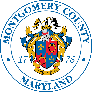 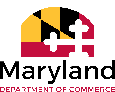 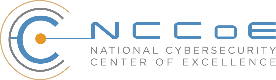 NCCoE Mission
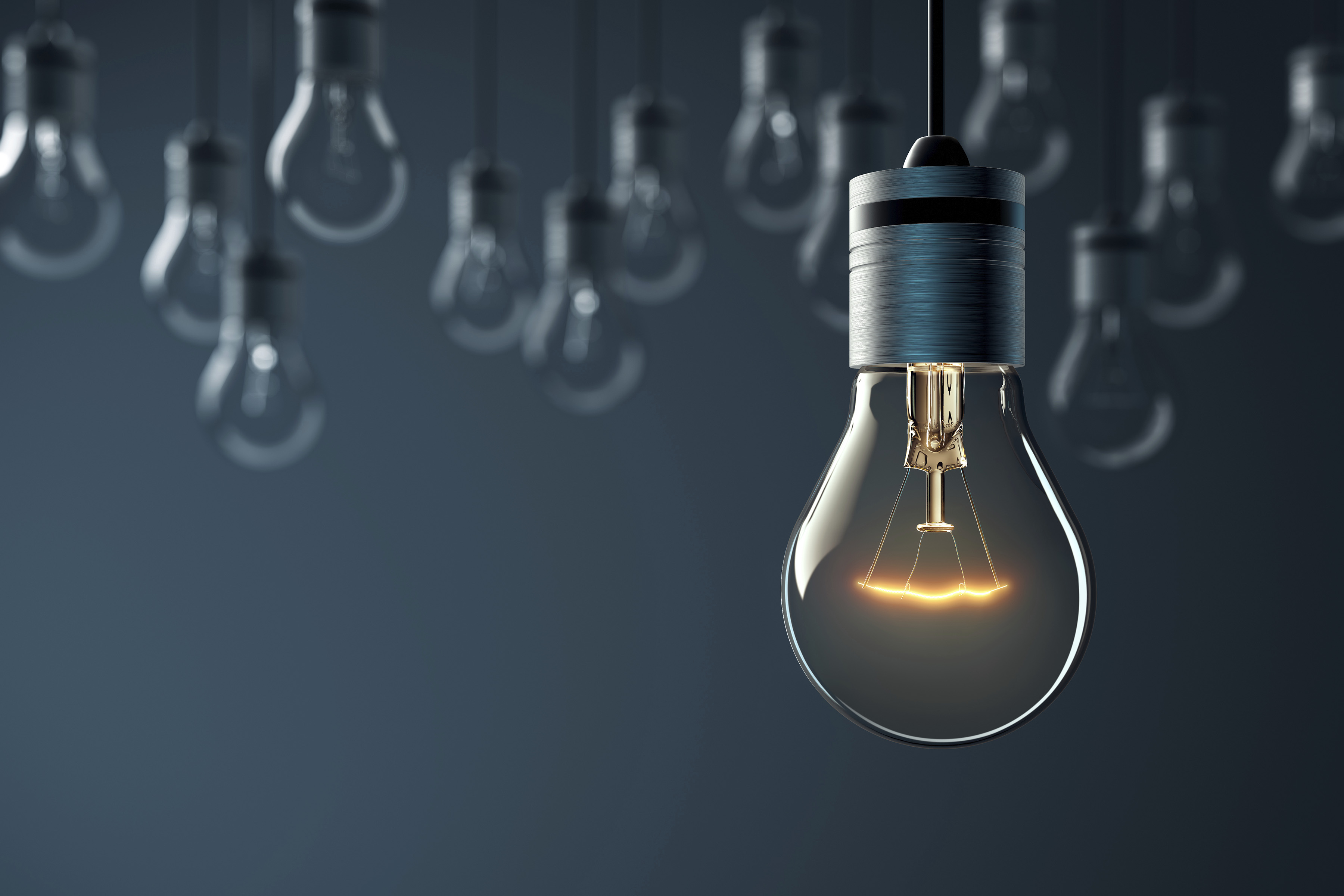 Accelerate adoption of secure technologies: collaborate with innovators to provide real-world, standards-based cybersecurity capabilities that address business needs
[Speaker Notes: Talking points:
We do not create standards
We apply standards to current challenges 
We use best practices and commercially available technologies to solve challenges

Goals:
1. Provide practical cybersecurity: Help people secure their data and digital infrastructure by equipping them with practical ways to implement standards-based cybersecurity solutions that are modular, repeatable and scalable
2. Increase rate of adoption: Enable companies to rapidly deploy commercially available cybersecurity technologies by reducing technological, educational and economic barriers to adoption
3. Accelerate innovation: Empower innovators to creatively address businesses’ most pressing cybersecurity challenges in a state-of-the-art, collaborative environment]
harry.perper@nist.gov
NCCoE Model
harry.perper@nist.gov
Engagement & Business Model
Define
Assemble
Build
Advocate
Outcome: Define a scope of work with industry to solve a pressing cybersecurity challenge
Outcome: Assemble teams of industry orgs, govt agencies, and academic institutions to address all aspects of the cybersecurity challenge
Outcome: Build a practical, usable, repeatable implementation to address the cybersecurity challenge
Outcome: Advocate adoption of the example implementation using the practice guide
Publications
harry.perper@nist.gov
Practice Guides for the Energy Sector
SP 1800-7: Situational Awareness for Electric Utilities
SP 1800-23: Energy Sector Asset Management
SP 1800-2: Identity and Access Management
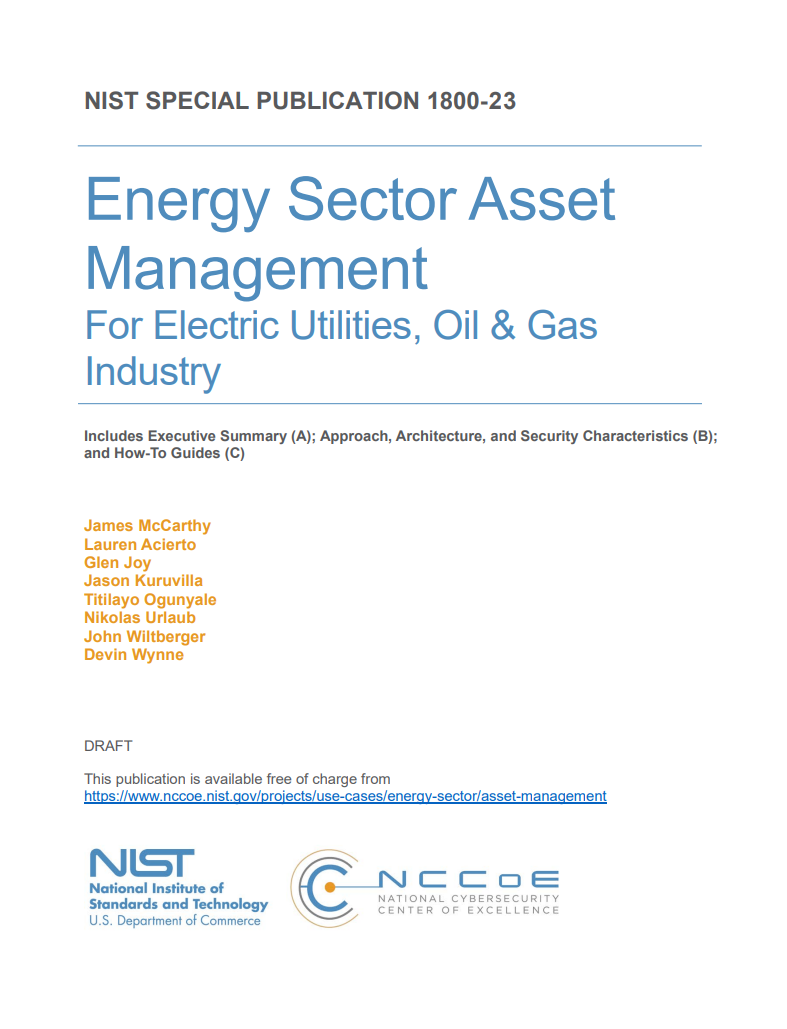 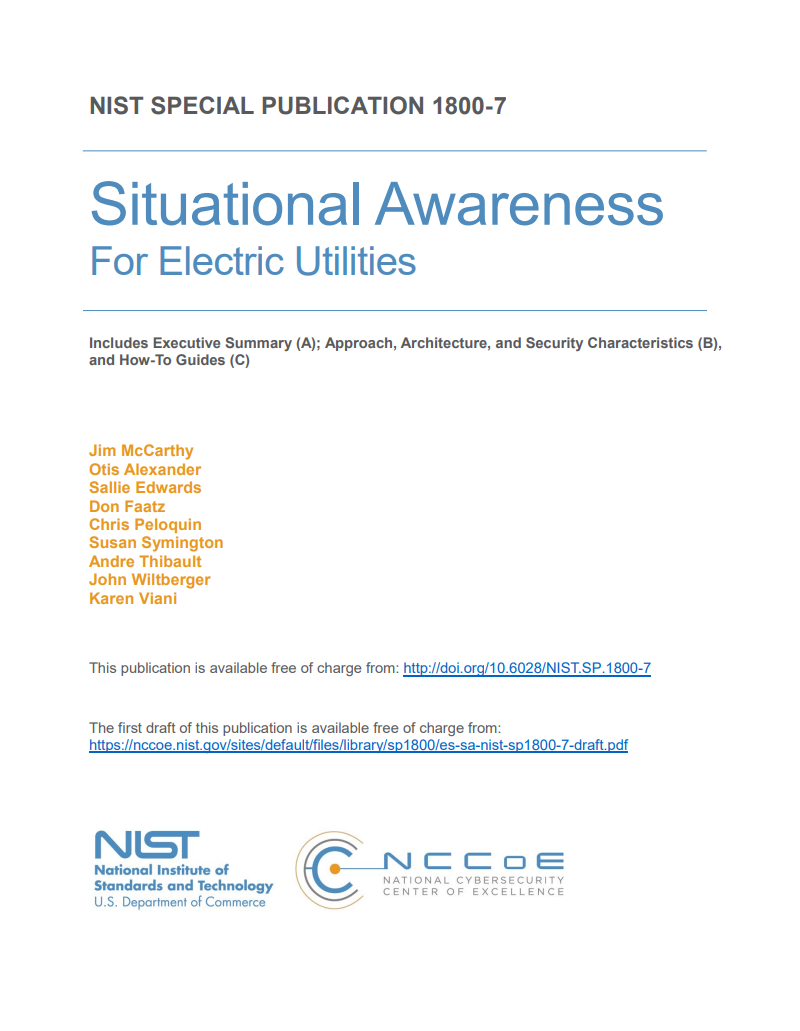 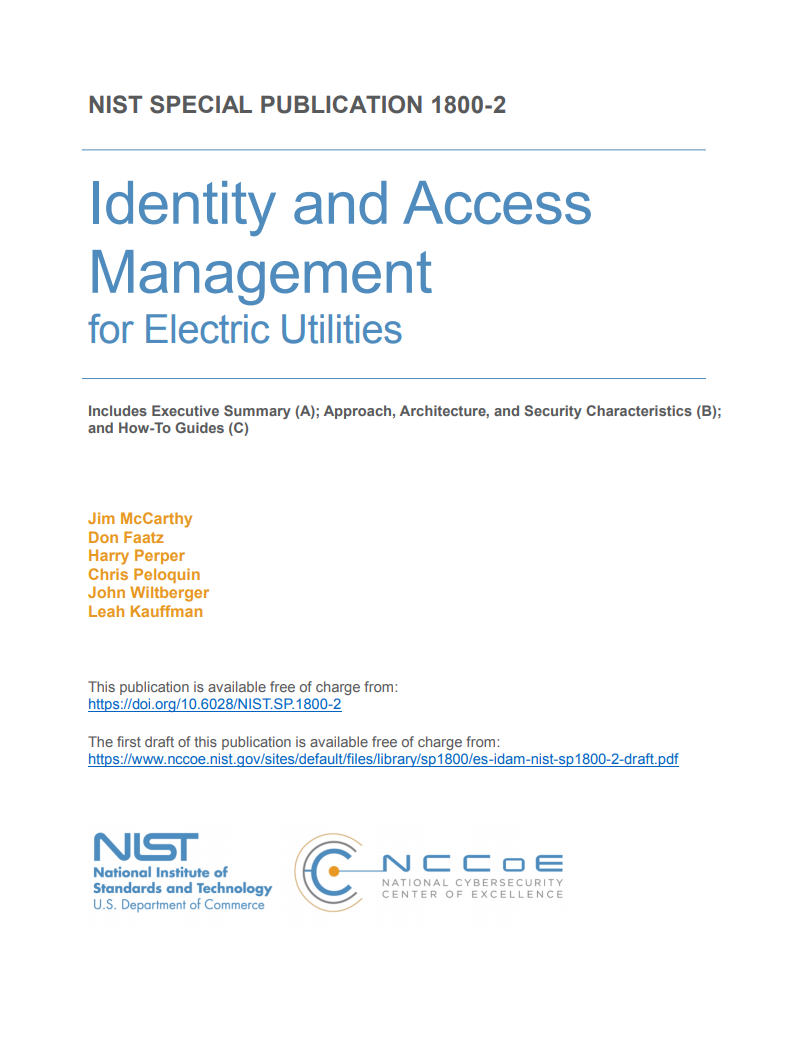 Understand what the people and things on your networks are doing
Control WHO is on your networks and in your facilities
Know WHAT is on your networks
Portfolio
Attribute Based Access Control (SP 1800-3)
Consumer/Retail: Multifactor Authentication for e-Commerce (SP 1800-17)
Data Integrity: Identifying and Protecting 
Data Integrity: Detecting and Responding 
Data Integrity: Recovering (SP 1800-11)
Derived PIV Credentials (SP 1800-12)
DNS-Based Email Security (SP 1800-6)

Financial Services: Access Rights Management (SP 1800-9)
Financial Services: IT Asset Management (SP 1800-5)
Financial Services: Privileged Account Management (SP 1800-18)
Healthcare: Securing Electronic Health Records on Mobile Devices (SP 1800-1)
Healthcare: Securing Picture Archiving and Communication Systems (PACS)
Healthcare: Securing Wireless Infusion Pumps (SP 1800-8)
Hospitality: Securing Property Management Systems
Mitigating IoT-Based DDoS
Manufacturing: Capabilities Assessment for Securing Manufacturing Industrial Control Systems
[Speaker Notes: This is the current list of NCCoE projects.
 
Those in blue are sector projects addressing an industry-specific concern.
 
Those in black are cross-sector projects which do not address a specific industry concern, but rather can be widely applied regardless of sector.
 
Those with “SP 1800” next to them are projects where the draft practice guide is currently published to the NCCoE website.]
Portfolio (continued)
Mobile Device Security: Cloud and Hybrid Builds (SP 1800-4)
Mobile Device Security: Enterprise Builds
Mobile Threat Catalogue
Privacy-Enhanced Identity Federation
Public Safety/First Responder: Mobile Application SSO (SP 1800-13)
Secure Inter-Domain Routing (SP 1800-14)
TLS Server Certificate Mgmt (SP 1800-16)
Transportation: Maritime: Oil & Natural Gas
Trusted Cloud (SP 1800-19)
[Speaker Notes: This is the current list of NCCoE projects.
 
Those in blue are sector projects addressing an industry-specific concern.
 
Those in black are cross-sector projects which do not address a specific industry concern, but rather can be widely applied regardless of sector.
 
Those with “SP 1800” next to them are projects where the draft practice guide is currently published to the NCCoE website.]
Practice Guide
NIST NCCoE SP 1800 Series
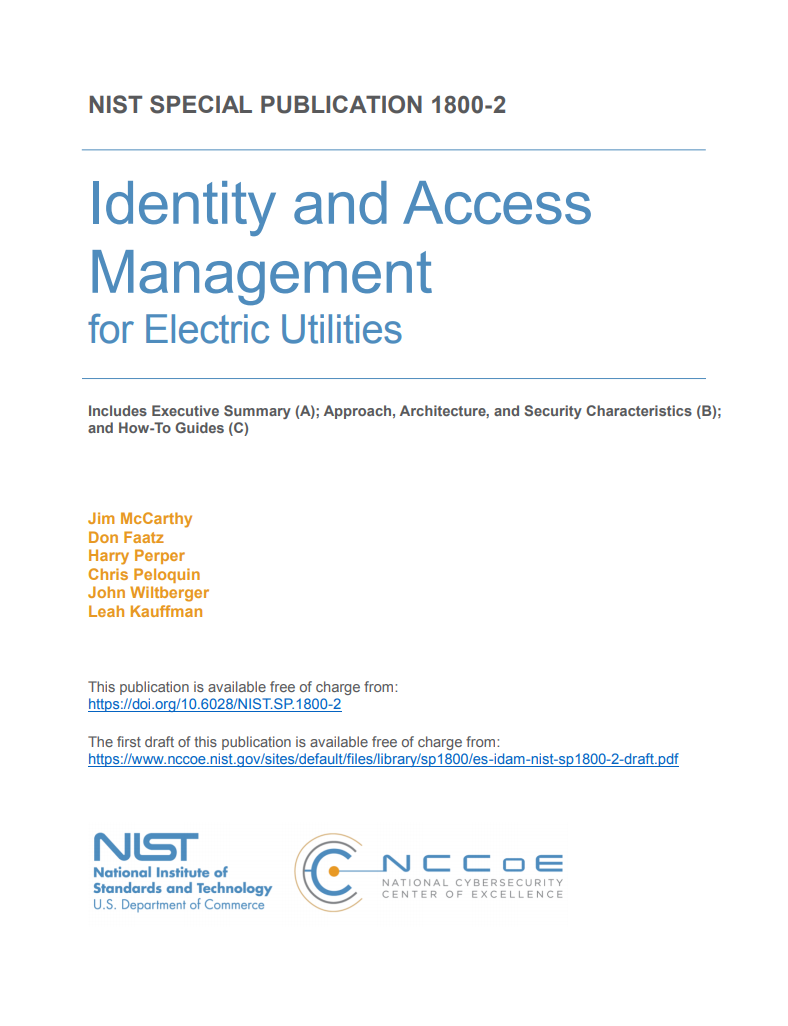 Practice Guide Publication
Volume A: Executive Summary
High-level overview of the project, including summaries of the challenge, solution, and benefits
Volume B: Approach, Architecture, and Security Characteristics
Deep dive into challenge and solution, including approach, architecture, and security mapping to NIST Cyber Security Framework (CSF) and other relevant standards
Volume C: How-To Guide 
Detailed instructions on how to implement the solution, including components, installation, configuration, operation, and maintenance
SP 1800 Series
Volume A: Executive Summary
High-level overview of the project, including summaries of the challenge, solution, and benefits
Volume B: Approach, Architecture, and Security Characteristics
Deep dive into challenge and solution, including approach, architecture, and security mapping to NIST Cyber Security Framework (CSF) and other relevant standards
Volume C: How-To Guide 
Detailed instructions on how to implement the solution, including components, installation, configuration, operation, and maintenance
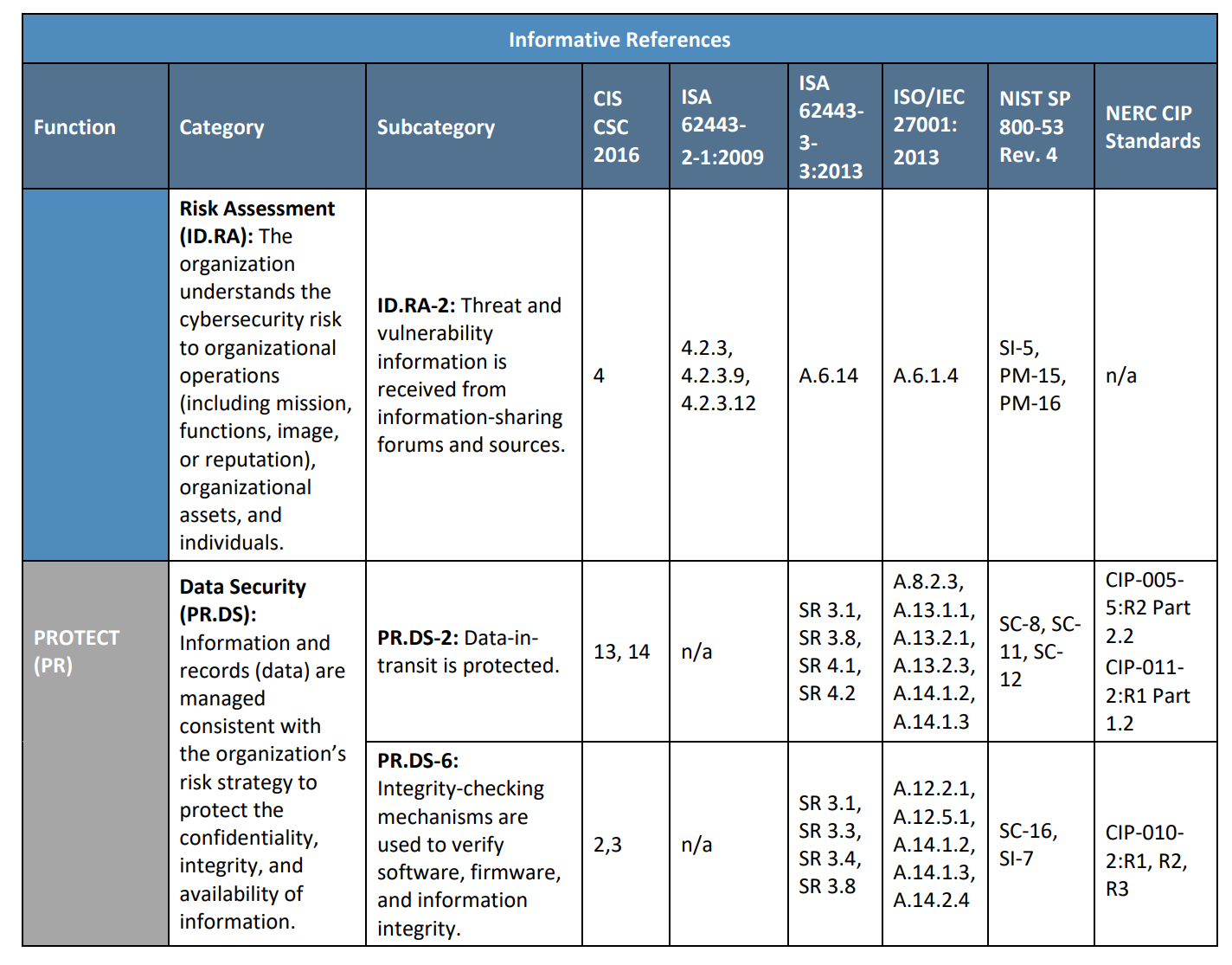 harry.perper@nist.gov
Identity and Access Management for the Energy Sector - SP 1800-2
Identity and Access Management: SP 1800-2
Securing networked infrastructure for the energy sector
Overview
Electric companies need to be able to control access to their networked resources
Identity and Access Management (IdAM) implementations are often decentralized and controlled by numerous departments within a company
The IdAM Practice Guide shows how an electric utility can implement a converged IdAM platform to provide a comprehensive view of all users within the enterprise across all silos, and the access rights they have been granted
Define
ASSEMBLE
BUILD
Advocate
Define
ASSEMBLE
BUILD
Advocate
Project Status
Final published July 2018
Collaborate with Us
Download NIST SP 1800-2, Identity and Access Management for Electric Utilities
Email energy-nccoe@nist.gov to join the Community of Interest for this project
[Speaker Notes: The practice guide includes three versions of an end-to-end identity management solution that provides access control capabilities to reduce opportunities for cyber attack or human error. It accounts for the risks that converged control can present. In this guide, we show how an electric utility can implement a converged IdAM platform, using multiple commercially available products, to provide a comprehensive view of all users within the electric utility, across all silos, and of the access rights that they have been granted.]
What is Identity and Access Management?
IdAM is the discipline of managing the relationship between a person and the resources the person needs to access to perform a job. 
IdAM encompasses the processes and technologies by which individuals are identified, vetted, credentialed, authorized access to resources, and held accountable for their use of these resources. 
IdAM processes and technologies create digital identity representations of people, bind those identities to credentials, and use those credentials to control access to resources.
3. Access Rights Management
2. Credential Issuance & Management
1. User Registration
4. Provisioning
5. Authentication
6. Access Control
7. Audit
[Speaker Notes: The guide: 
▪ maps security characteristics to guidance and best practices from NIST and other standards organizations, including NERC CIP Version 5 standards 
▪ provides a detailed example solution with capabilities that address security controls, and demonstrates a modular approach that uses different products to achieve the same results 
▪ includes instructions for implementers and security engineers, including examples of all of the necessary components and installation, configuration, and integration 
▪ uses products that are readily available and interoperable with your existing IT infrastructure and investments 
▪ can meet the needs of electric utilities of all sizes, including corporate and regional business offices, power generation plants, and substations]
Identity and Access Management: Architecture
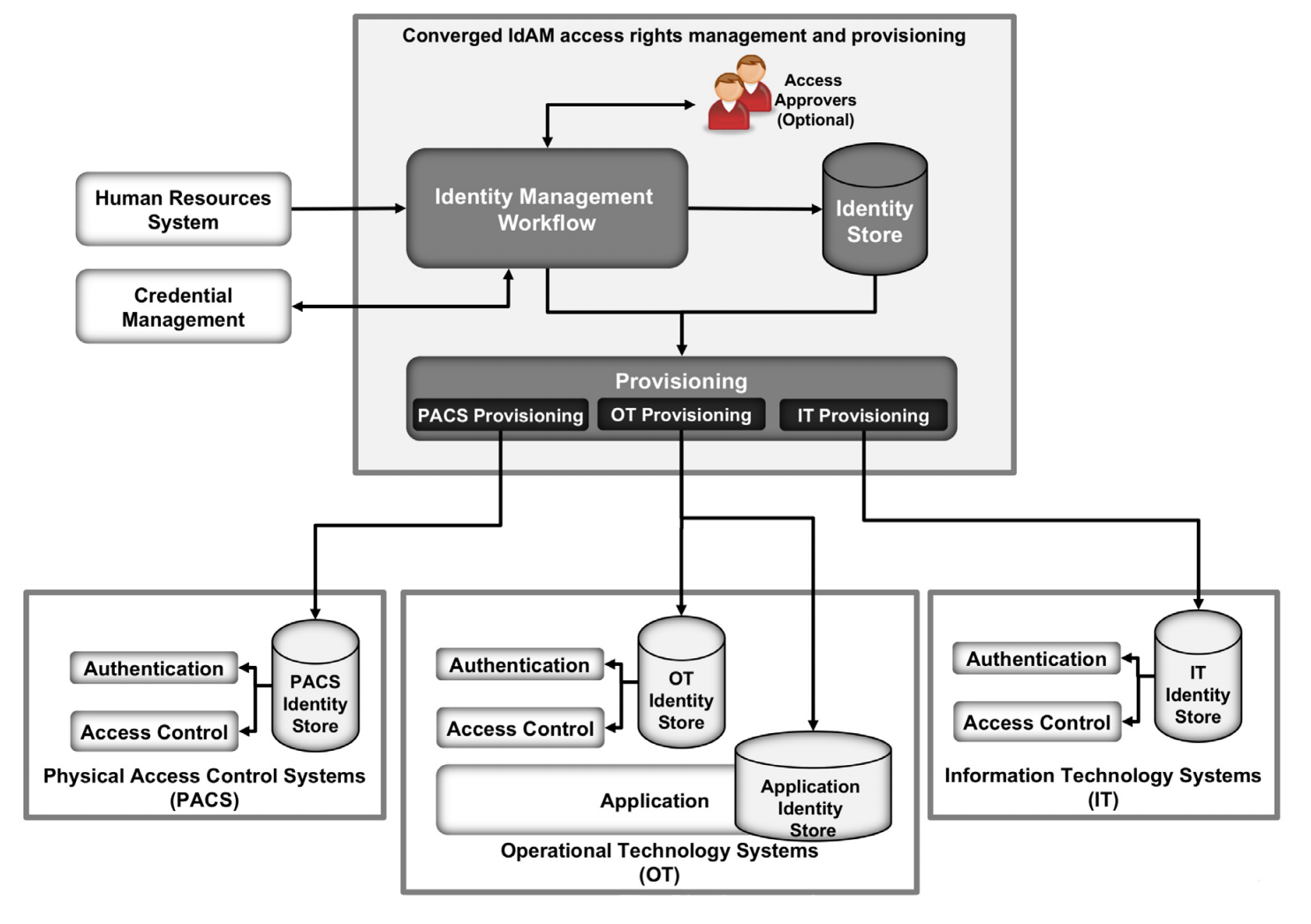 [Speaker Notes: The experts and utility professionals that we consulted told us that they need to control physical and logical access to their resources, including buildings, environmental applications, energy management system (EMS) control and data centers, equipment, IT, and OT systems. They need to authenticate only designated individuals and devices to which they are giving access rights. In addition, they need to enforce access-control policies (e.g., allow, deny, inquire further) consistently, uniformly, and quickly across all of their resources. 

Current IdAM implementations can often be fragmented and controlled by numerous departments within an electric utility or by individual equipment owners. Several negative outcomes can result from this situation: an increased risk of attack and service disruption, an inability to identify potential sources of a problem or attack, and a lack of overall traceability and accountability regarding who has access to both critical and noncritical assets.]
harry.perper@nist.gov
IdAM Lab Implementation
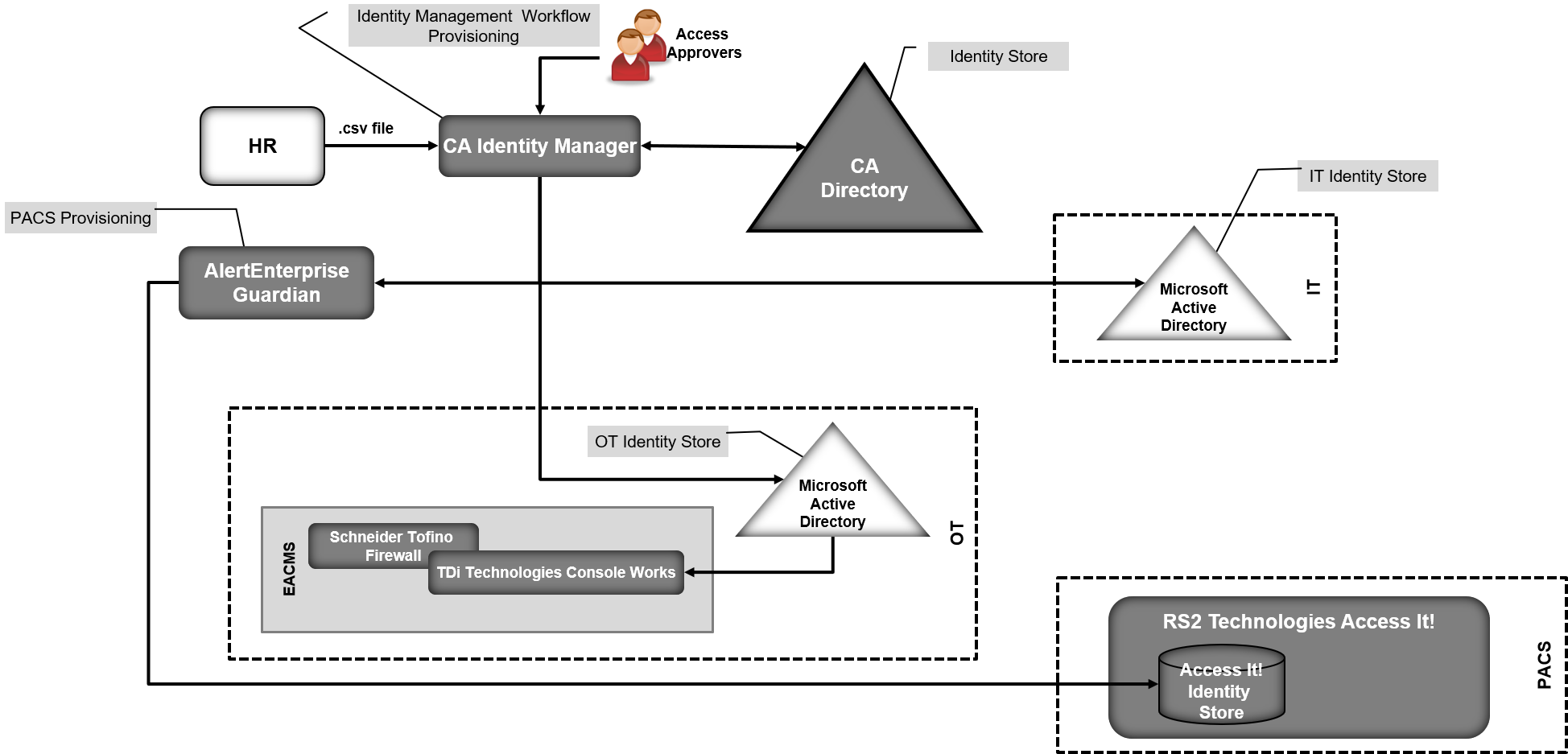 [Speaker Notes: In our lab at the NCCoE, which is part of NIST, we built an environment that simulates an electric utility’s architecture. This architecture includes the typical technology silos found in a utility (such as OT, IT, and physical access control systems [PACS]).]
harry.perper@nist.gov
SP 1800-2: Potential Outcomes
Adopting all or part of the example implementation can: 
Reduce the risk of malicious or untrained people gaining unauthorized access to critical infrastructure components and interfering with their operation
Allow rapid provisioning and de-provisioning of access from a converged platform 
Simplify regulatory compliance by automating generation and collection of access information 
Improve situational awareness: proper access and authorization can be confirmed via the use of a single, converged solution 
Improve security posture by tracking and auditing access requests and other IdAM activity across all networks 
Enhance the productivity of employees, support oversight of resources, and speed delivery of services
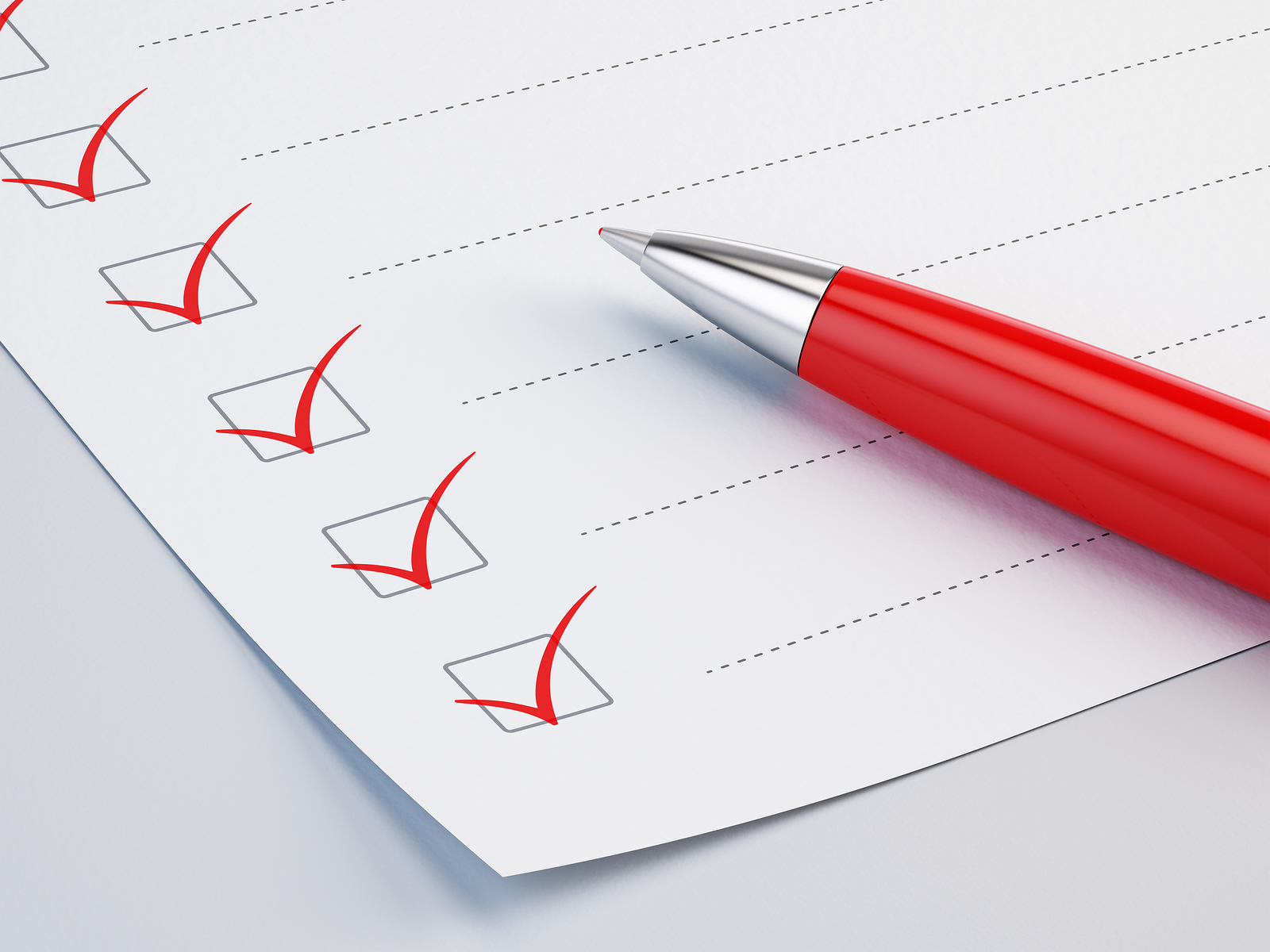 IdAM Best Practices (partial list*)
Leverage a converged IdAM solution
Centrally manage and monitor authentication, authorization, and access-control requirements for all OT and IT users
Apply the principle of least privilege to (at a minimum):
the central identity and authorization store
the authorization workflow management system
Log all activity that is performed on IdAM components 
Deploy all components on securely configured OSs that use 2FA
Segregate IdAM components onto their own network
Require super-administrators to use a console access manager when accessing the console of all devices on the IdAM network
* View the full list at SP 1800-2, Volume B, Section 5.9.6, Evaluation of Security Characteristics
[Speaker Notes: The authorization workflow management system is trusted to make changes to the central identity and authorization store. Therefore, any inappropriate or unauthorized use of these systems could change authorization levels for anyone in the enterprise. If that occurred, the enterprise would experience a lack of integrity of the identity and authentication stores. 

The central identity and authorization store is the authoritative source for the enterprise and holds the hash for each user password, as well as the authorizations associated with each user. Access to this information would enable an unauthorized user to impersonate anyone in the organization. In this situation, the enterprise would lose control over access to resources.]
Identity and Access Management: SP 1800-2
Project Collaborators
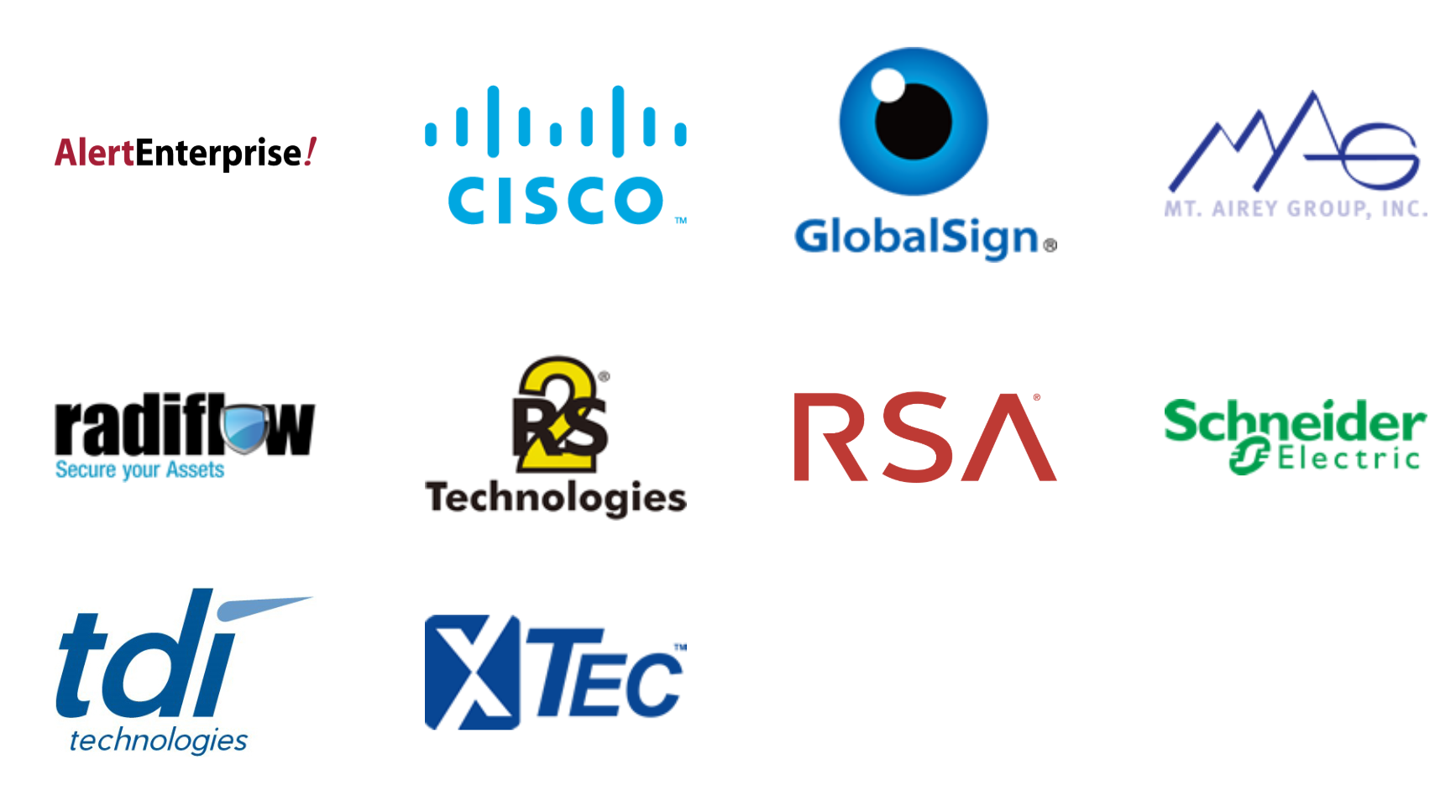 Questions?
Harry Perper
 harry.perper@nist.gov
301-975-0367
Back-up Slides and Additional Information
Energy Sector Asset Management: SP 1800-23
Assessing cyber risk on OT networks
Overview
Industrial control system assets provide command and control information as well as key functions on OT networks, therefore any vulnerabilities in these assets can present opportunities for malicious actors
To properly assess cybersecurity risk within the OT network, energy companies must be able to identify all assets, especially those that are most critical
This project provides a reference architecture and an example solution for managing, monitoring, and baselining assets, and includes information to help identify threats to these OT assets
Define
ASSEMBLE
BUILD
Advocate
Project Status
Published draft on 09/23/2019Comments being accepted through November 25, 2019
Collaborate with Us
Read Energy Sector Asset Management Practice Guide
Email energy_nccoe@nist.gov to join the Community of Interest for this project
Situational Awareness: SP 1800-7
Improving security for electric utilities
Overview
Energy companies rely on operational technology to control the generation, transmission, and distribution of power
A network monitoring solution that is tailored to the needs of control systems would reduce security blind spots
This project explores methods energy providers can use to detect and remediate anomalous conditions, investigate the chain of events that led to the anomalies, and share findings with other energy companies
Define
ASSEMBLE
BUILD
Advocate
Project Status
Final SP 1800-7 released in August 2019
Collaborate with Us
Download SP 1800-7 Situational Awareness for Electric Utilities  
Email energy_nccoe@nist.gov to join the Community of Interest for this project
Securing the Industrial Internet of Things
Cybersecurity for Distributed Energy Resources
Overview
As an increasing number of distributed energy resources (DERs) are connected to the grid, there is a need to examine the potential cybersecurity concerns that may arise from these IIoT connections. 
This project focuses on demonstrating data integrity and malware prevention, detection, and mitigation for scenarios in which information exchanges occur between DERs and the distribution grid.
Define
ASSEMBLE
BUILD
Advocate
Project Status
Project Kickoff: December, 2019
Collaborate with Us
Read Project Description: Securing the Industrial Internet of Things
Email energy_nccoe@nist.gov to join the Community of Interest for this project